Vakituisesti asutut asunnot hallinta-
perusteen mukaan osa-alueittain 2022
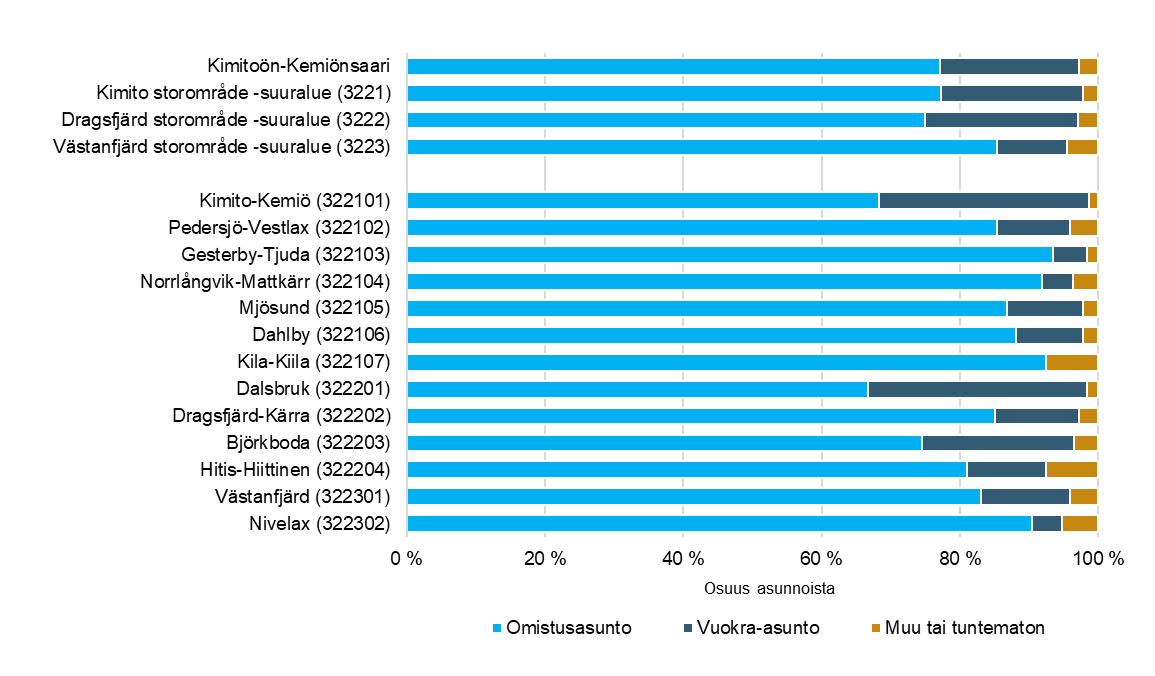 Vuoden 2023 aluerajat
Lähde: Tilastokeskus